あらかじめ　みた　ガイオ
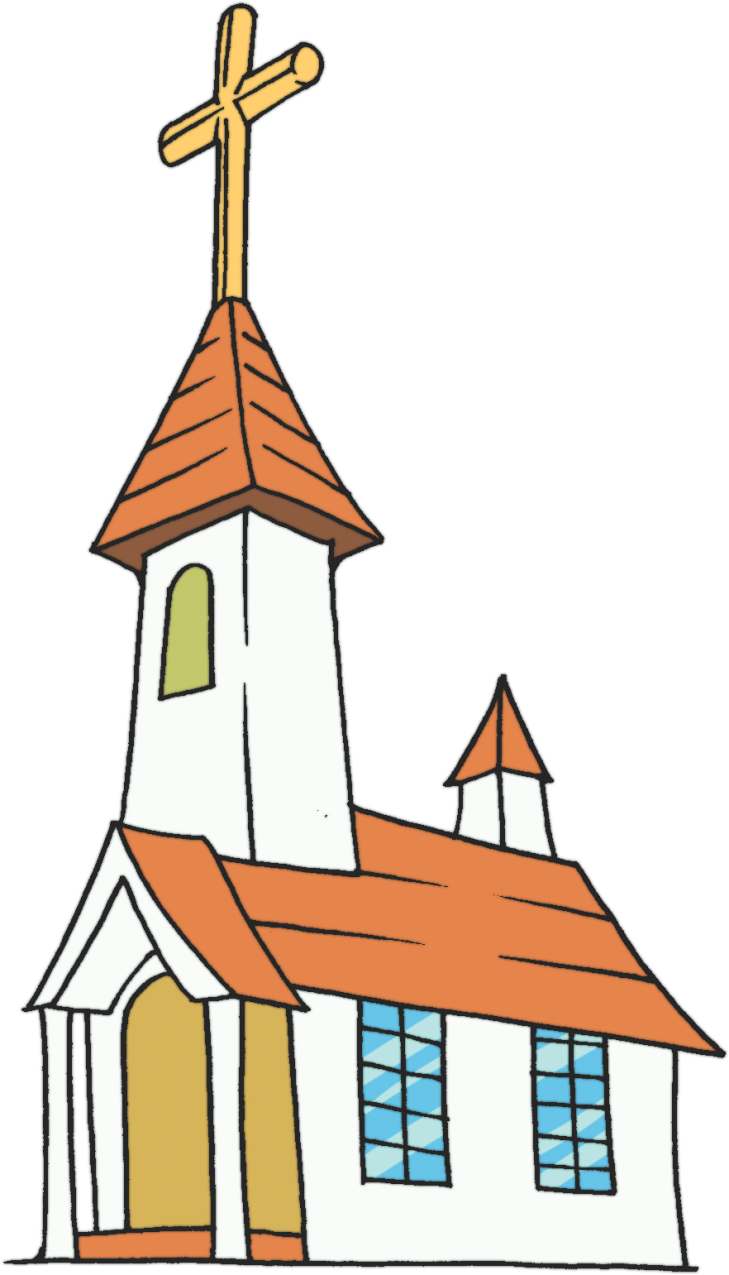 ローマ 16:23
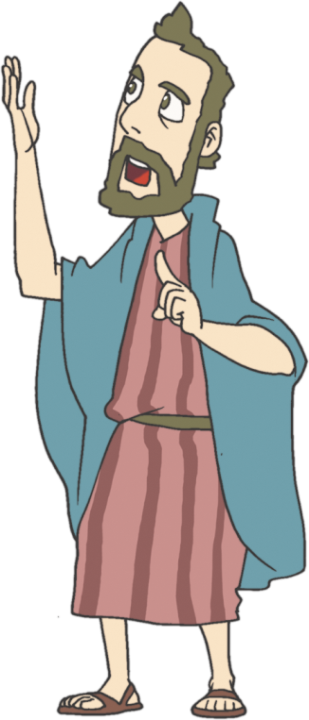 7にんの Remnantは 
どのように　きょうだいこくを　
いかしたのでしょうか?
きょうだいこくが　みることが　できないことを　みました
わざわい – めに　みえる　ことに　だまされて　じぶんの
　りえきだけを　おいもとめる　ことが　わざわいです
ただ – かみさまを　はなれた　ことが　わざわいで　 
                   ただの　おくぎを　もって　しょうりします
わたしが　
あじわうべき　ことは？?
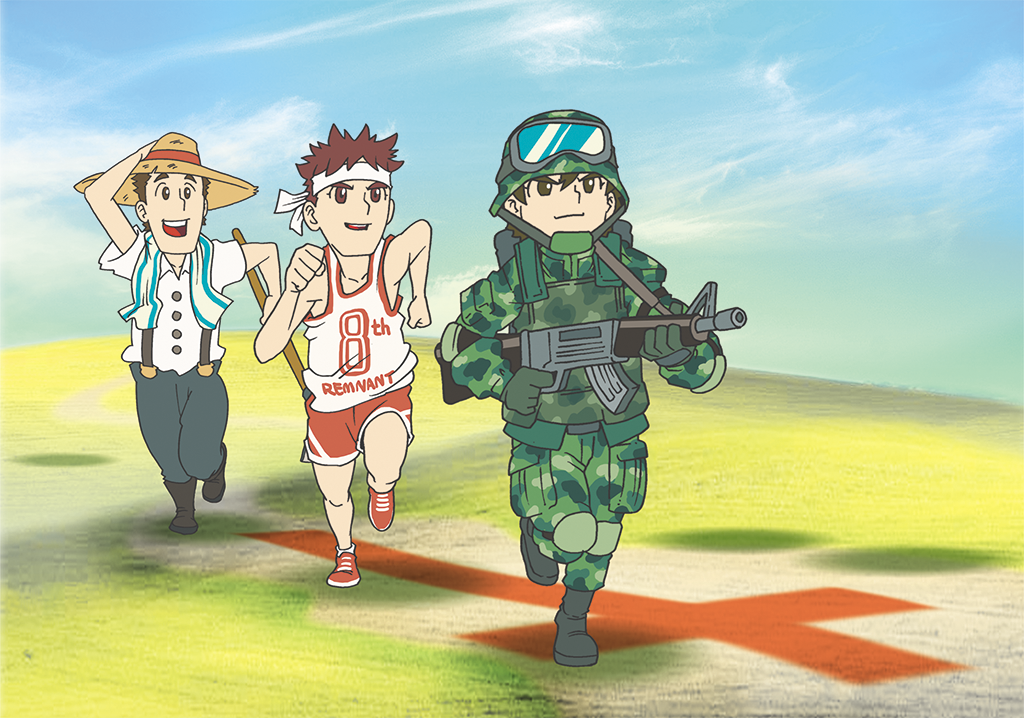 きょうぎする
もの
のうふ
れいてき　へいし
れいはいと　きょうかいの　おくぎを　あじわおう
かんがえと　こころ、たましいが　
いのり 24じに　なります
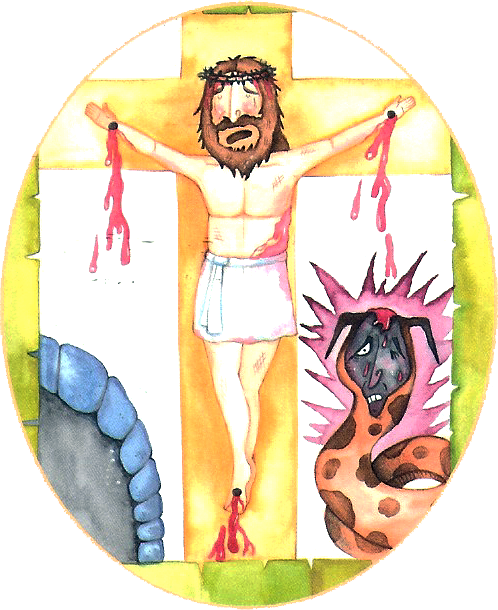 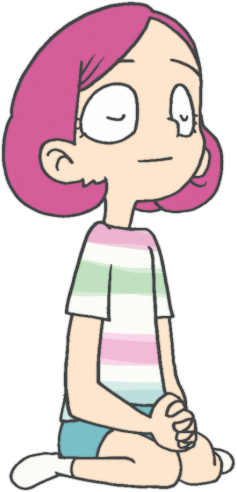 れいはいと　きょうかいの　おくぎを　あじわおう
かみさまの　ちからで 
25じ  こたえを　うけます
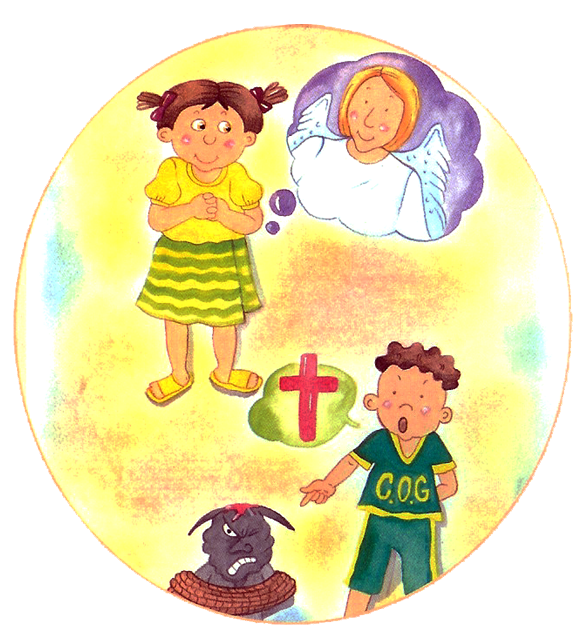 れいはいと　きょうかいの　おくぎを　あじわおう
さいこうの　じこくひょうの　なかで 
えいえんの おくぎを　あじわいます
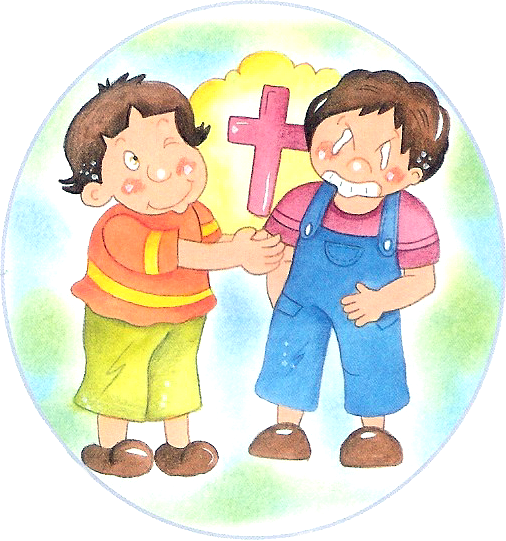 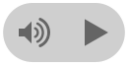 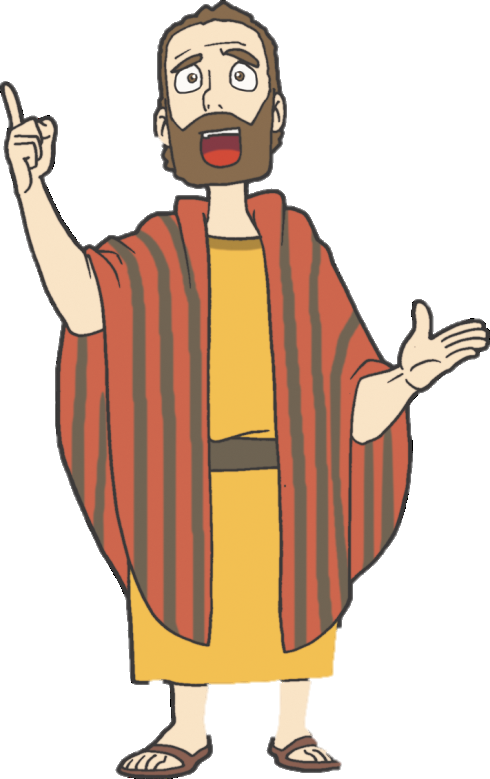 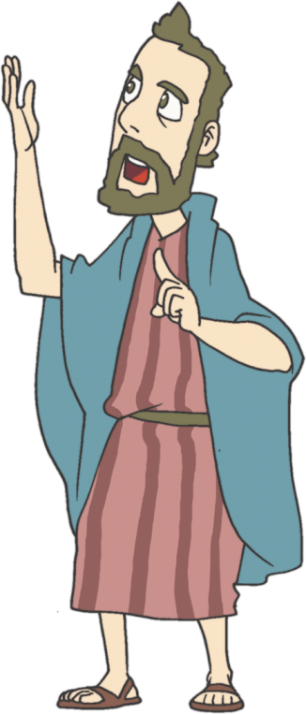 1. かみさまの　ぜったいしゅけんの　
　なかで　そなえられた　でし
コリントの　ひと
えいきょうりょくの　
　ある　ひと
パウロから　バプテスマを
うけた
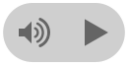 2. げんばで　おきた　こと
けいざいを　ふくいんの　ために　つかった　じんぶつ
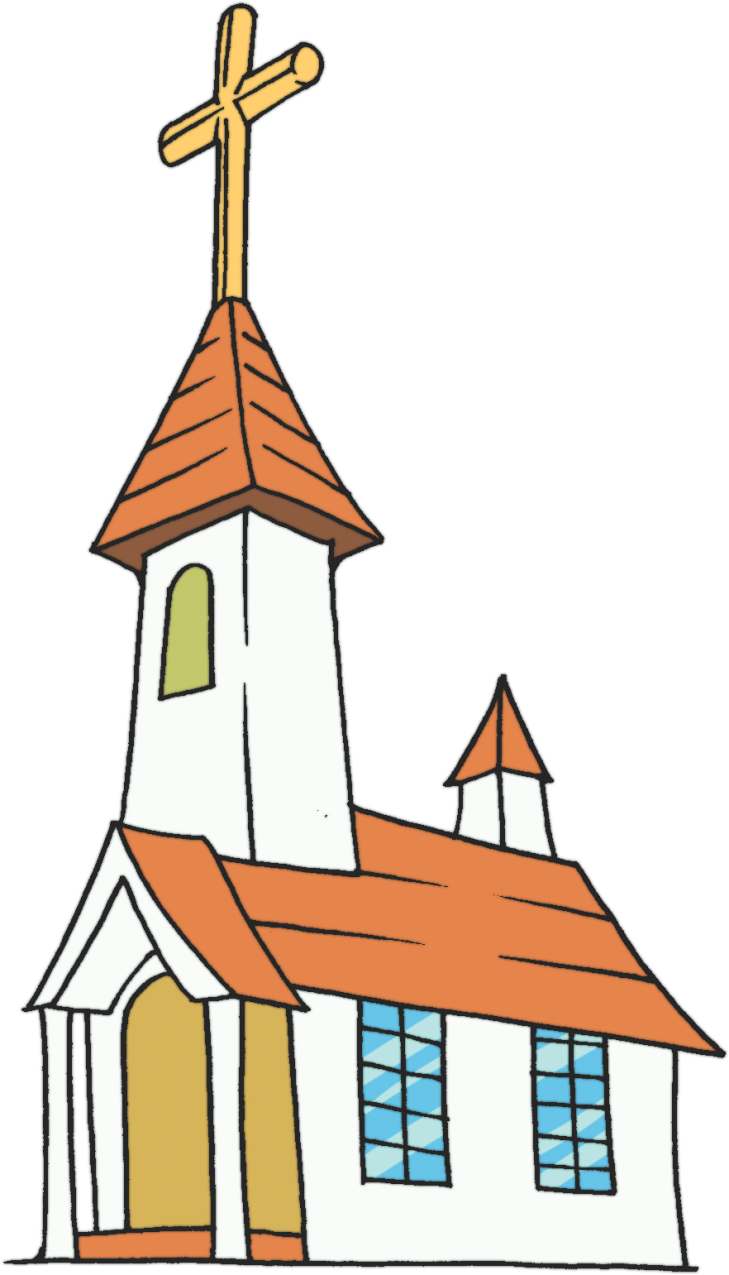 パウロの　やぬし
すべての　でんどうしゃの
　やぬし
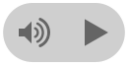 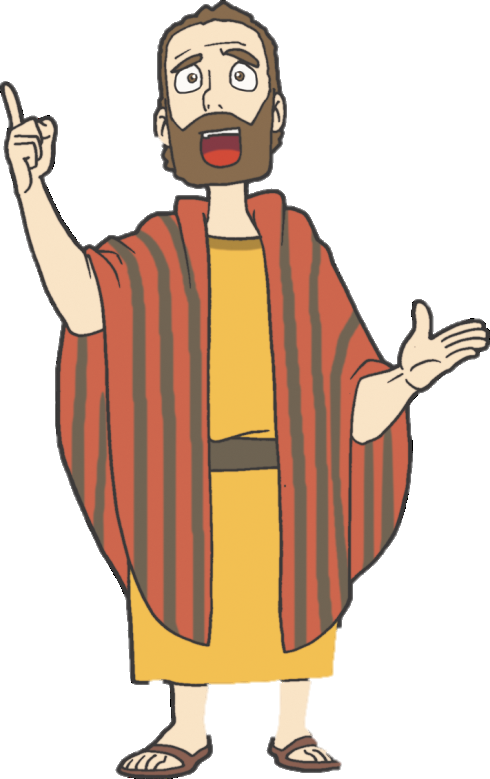 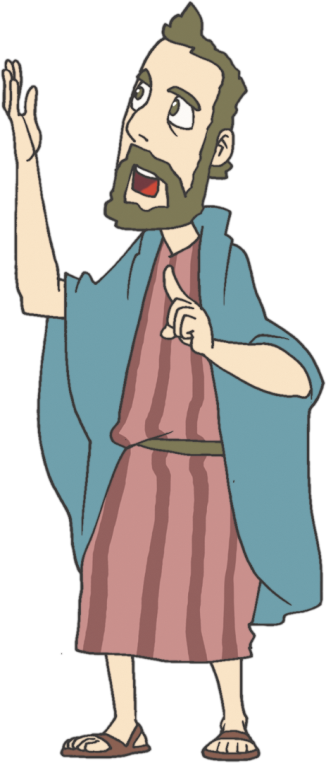 3. いこうに　おきた　こと 
　　ローマ16:23
チームこうせい
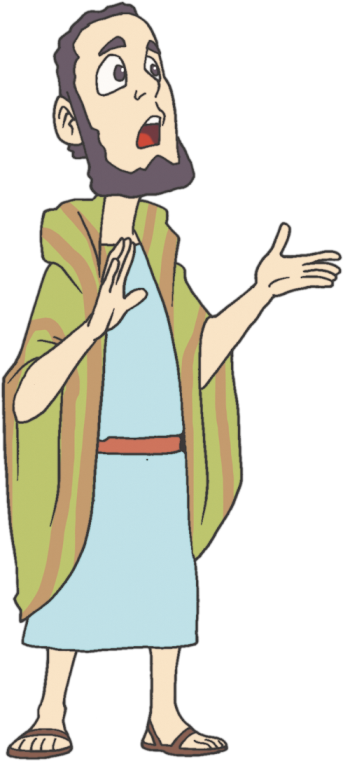 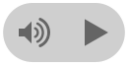 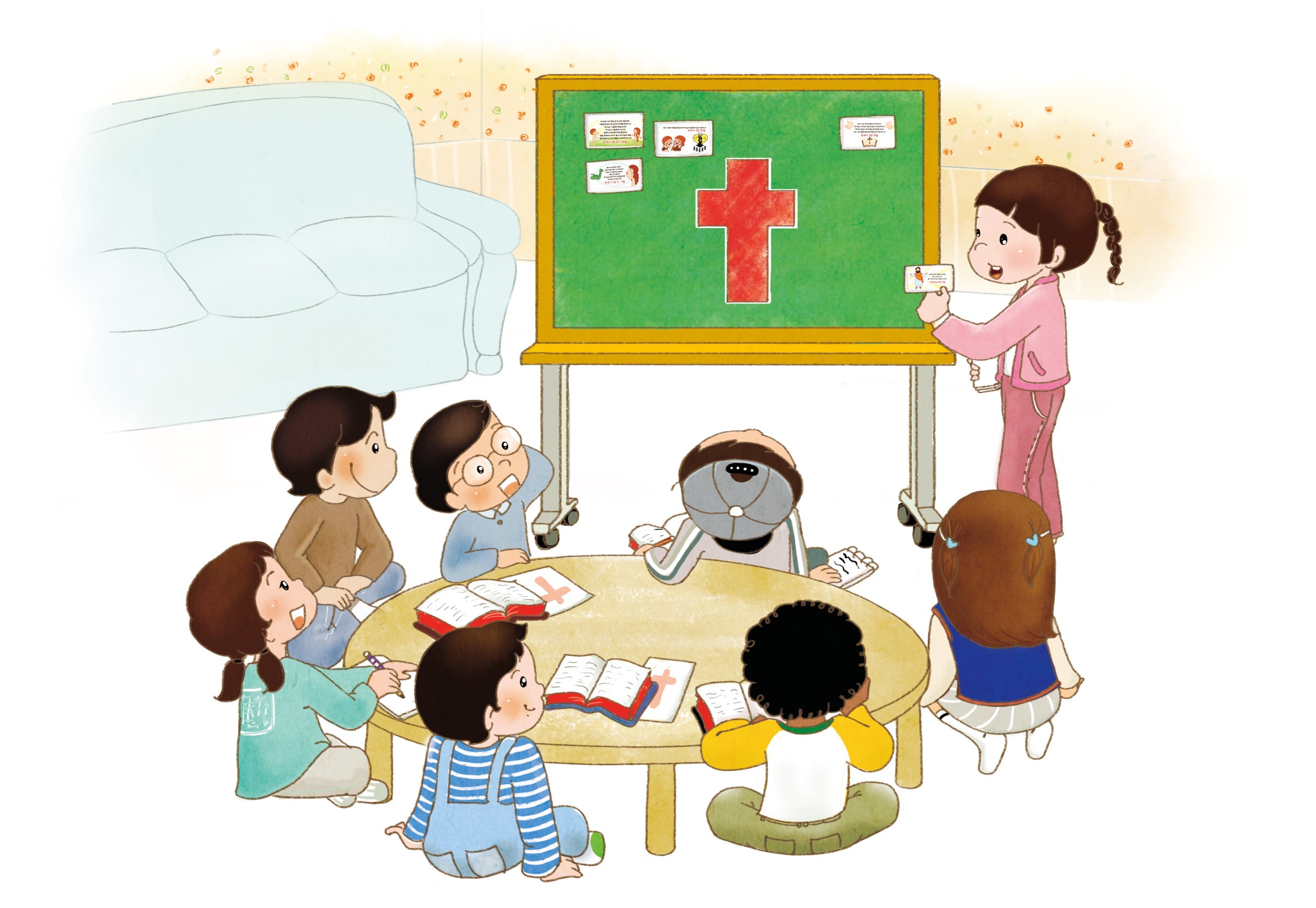 3. いこうに　おきた　こと
でんどうの　ための　
きかく
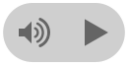 3. いこうに　おきた　こと
ローマふくいんかの　かくれた　チーム
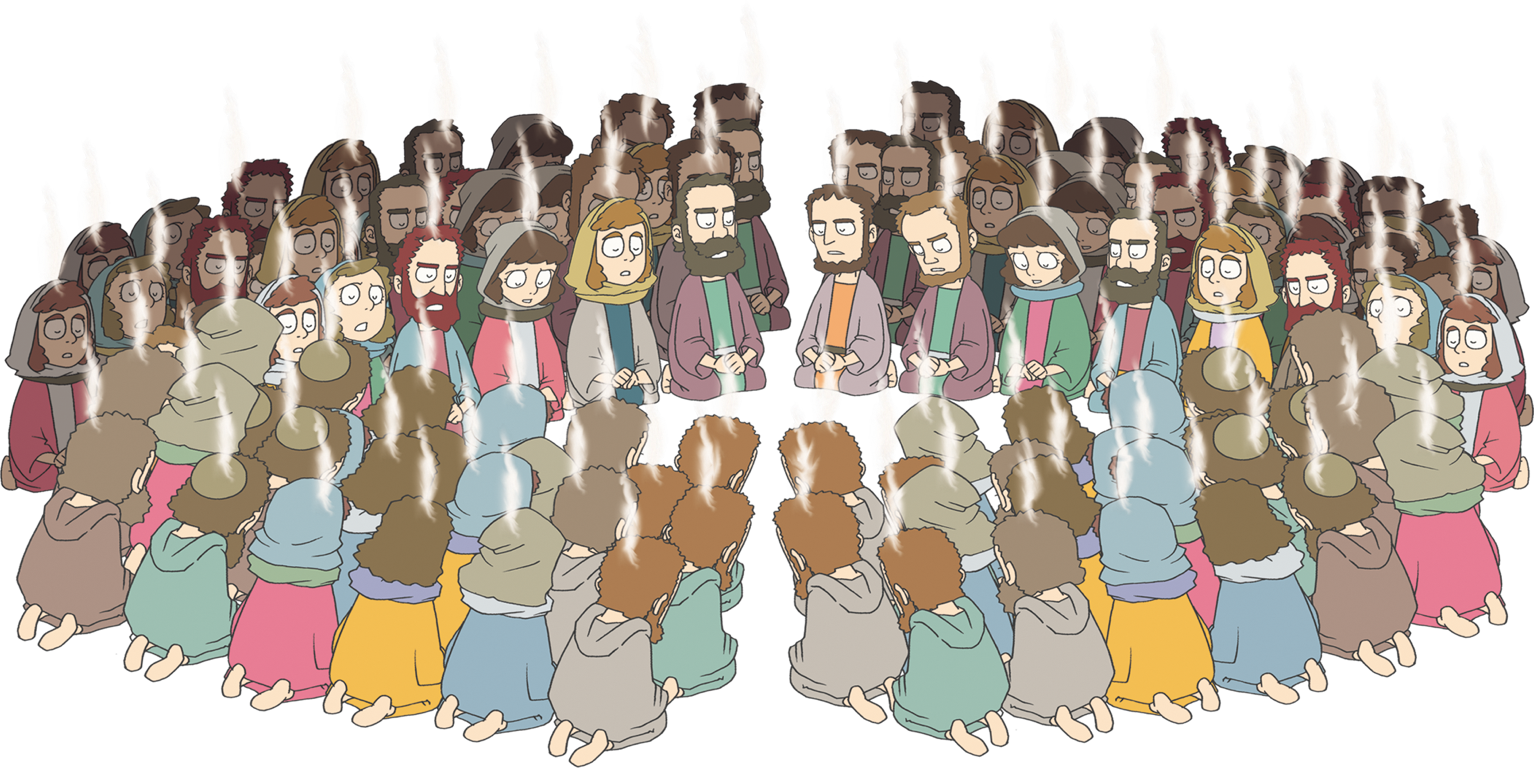 を
し
て
こく　いん　し　よう
フォーラム
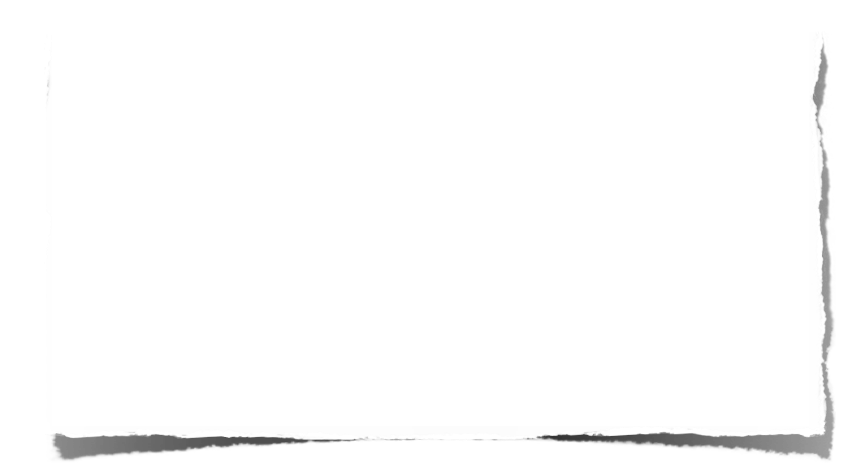 みことば　–あらかじめ　みた　ガイオに　ついて
　フォーラムしよう
じっせん　–　みことばを　にぎって　わたしが　
じっせん　することに　ついて　フォーラムしよう
いのり　ｰ　かみさまに　いのりぶんを　かこう！